Submitted by the expert from Republic of Korea
Informal document GRSP72-12
72nd GRSP, 5-9 Dec. 2022                         agenda item 21
Bumper Issue (UN R42)
KATRI
The Republic of Korea
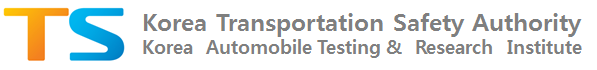 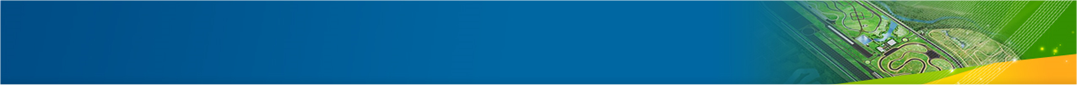 Background
The current bumper regulation requires a certain level of impact safety performance, but makes exceptions to sensors and radar devices of driver assist systems.

6.1.5. “ The vehicle's propulsion, suspension (including tyres), steering and braking systems shall remain in adjustment and shall operate in a normal manner.This requirement does not apply to sensors, cameras, radar devices, etc. being part of driver assist systems. They may become damaged, disoriented or broken due to an impact carried out according to Annex 3 as long as the basic braking and steering performance are still intact.”
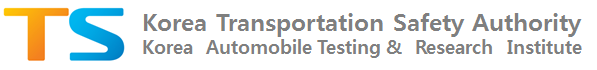 2p
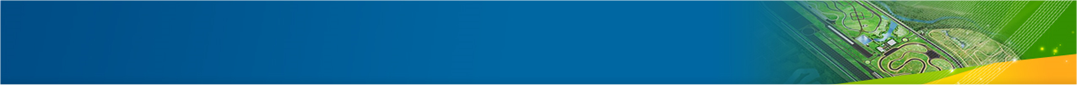 Issue
The exceptions are valid for autonomous driving systems?
Circumstance- Autonomous driving systems are under development, about to be 
       launched, or introduced in the market    - For a while, autonomous vehicles and non-autonomous vehicles     
       will share roads together

Proposal/Suggestion
   - GRSP needs to discuss the level of impact safety performance of 
     bumper systems with autonomous driving systems for clear 
     guideline to industry ASAP (possibly as a discussion item for AVs)
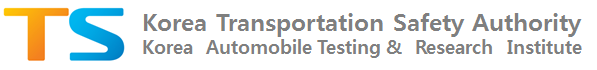 3p
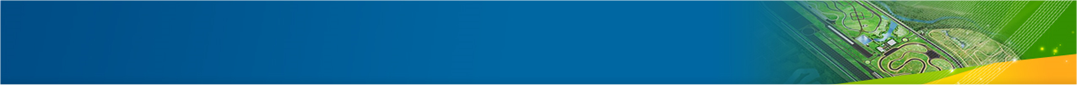 고맙습니다.
Thank you for your attention.
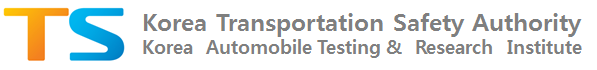 4p